Reviewing Using the Instructional Materials Evaluation Tool: ELA
Module 104: Foundational Skills (K-2)
www.achievethecore.org
[Speaker Notes: This module was last updated on October 2016.

Welcome participants back if this is a continuation of ongoing training.]
What metaphor can you make out of the importance of FOUNDATIONAL SKILLS?
[Speaker Notes: Estimated time for slides 2-8: 5-8 minutes

Note: This module can be done as a stand-alone session, or simply added to another module for reviewers in the K-2 band.  Adjust intro slides accordingly.
This slide is included as an OPTIONAL warm up for the Module. Have partners or small groups discuss whether this assignment, drawn from a Core-aligned textbook is really aligned.

Big Idea: 
The foundational skills are critical to students’ ability to become readers, writers, and thinkers.  Ensuring that this foundation is solid in K-2 is imperative.

Details: 
Have participants talk at their tables, with a brief share, before moving to the next slide.]
Essential Questions
How does the Instructional Materials Evaluation Tool (IMET)reflect the major features of the Standards and the Shifts?

What understandings support high-quality, accurate application of the IMET metrics?
[Speaker Notes: Note: This module can be done as a stand-alone session, or simply added to another module for reviewers in the K-2 band.  Adjust intro slides accordingly.

Big Idea: 
This slide reorients participants to the Essential Questions if this is a new continuation of the training. 

Details: 
Have participants read over the Essential Questions (p. 1). 
Use this slide as needed.]
Goals
Understand how aligned materials embody the shifts inherent in the Common Core State Standards 

Understand the precise meaning of each metric

Recognize examples and non-examples related to each IMET criteria metric
[Speaker Notes: Big Idea:
Have participants read over the Goals (p. 1). These are our goals for the IMET module training. Use this slide as needed. 

Details:
Both the Essential Questions and Goals are printed on your agenda and we’ll refer back to them at the conclusion of the training.]
The quality of instructional materials in our classrooms has a large impact on student learning.
“There is strong evidence that the choice of instructional materials has large effects on student learning – effects that rival in size those that are associated with differences in teacher effectiveness.” 
							Chingos & Whitehurst,
				Choosing Blindly: Instructional Materials, Teacher Effectiveness, and the Common Core
[Speaker Notes: Facilitator Notes: Skip this slide if the team is working through the modules. 

Big Idea: 
The quality of instructional materials in our classrooms has a large impact on student learning. Why is this work important? 

Details: 
Instructional materials in classrooms matter. If we are going to realize the promise of college and career readiness, we must pay attention to the choice of materials offered to teachers and students. 
We all know the emphasis placed on ensuring effective teaching over the past decades. Perhaps we should be hearing as much about the choice of curricular materials. 
With that in mind, we must recognize that reviewing materials is a time-intensive process. And it is an investment that pays off in the long run, because if teachers and students do not have well-aligned materials, the promise of the standards and college and career readiness may not come true.
Quote is drawn from a Brookings Institution report from 2012, available here: http://www.brookings.edu/~/media/research/files/reports/2012/4/10%20curriculum%20chingos%20whitehurst/0410_curriculum_chingos_whitehurst.pdf]
Agenda
Non-Negotiable 4: Foundational Skills
[Speaker Notes: Note: This module can be done as a stand alone session, or simply added to another module for reviewers in the K-2 band.  Adjust intro slides accordingly.

Big Idea: 
Digging into what Foundational Skills look like in a strong K-2 curriculum is the only agenda item for the day.]
Norms for Our Work
Consider two norms you’d like to see us adhere to for the next two days.

Discuss your thoughts with your shoulder partner.

Be ready to share.
[Speaker Notes: Facilitator Note: If the group has already established norms with Module 101, omit this slide. 

Big Idea: 
Norms will help groups work effectively with the content in the IMET Modules. 

Details: 
Optional: If the group has established norms, insert here. If not, take the time to allow table groups to narrow down to 2 suggested norms and then chart the suggestions, noting repeats. Material needed: chart paper, markers]
Non-Negotiable 4: Foundational Skills
[Speaker Notes: Estimated time for slides 10-22 :  60-90 minutes (dependent on optional activities)
 
Big Idea: 
In the 3-12 IMET, there are 3 Non-Negotiables.  These also exist for K-2.  However, in the K-2 IMET, Foundational Skills are a stand alone Non-Negotiable.  This is because it is absolutely essential that foundational skills be taught in a clear, aligned, sequenced, and prioritized way in these grades.]
Literacy is…
[Speaker Notes: Big Idea: In K-2, literacy is built simultaneously in two areas: skills and knowledge. This is the job of the K-2 educator and system. 

Details: 
This graphic is included in your packet on p. 2 and comes from the Harvard Graduate School of Education (2012). 
Development of both skills and knowledge competencies must be included in K-2 materials. 
Knowledge competencies are addressed in the IMET in Non-Negotiables 1- 3 and reinforce the need for students to be involved in discussion and writing around rich read-alouds before and as they acquire skills to read independently.]
Foundational Skills
Non-Negotiable 4: Materials develop foundational reading skills systematically, using research-based and transparent methods. This means materials provide explicit and systematic instruction and diagnostic support in: concepts of print, letter recognition, phonemic awareness, phonics, word awareness and vocabulary development, syntax, and fluency.
IMET p. 17
[Speaker Notes: Big Idea: 
We’ll spend time going into this Non-Negotiable and all of the accompanying metrics today.

Details: 
See next slide]
Foundational Skills
NN Metric 4A: Provides instruction in concepts of print, letter recognition, phonemic awareness, phonics, word awareness, vocabulary development, syntax, and reading fluency

NN Metric 4B: Variety of student reading material and activities that allows for frequent practice of all foundational skills.

NN Metric 4C: Provides clear, well-structured diagnostic assessment protocols and materials for all foundational skills to guide instruction and remediation.  

NN Metric 4D: Materials guide students to read with purpose and understanding.

NN Metric 4E: Grade 2 materials provide opportunities for students to engage in a range and volume of reading to achieve reading fluency.
IMET p. 17
[Speaker Notes: Big Idea:
As with the other Non-Negotiables, this series of metrics lays out the details as to what submissions must have present in order to meet the foundational skills criteria.

Details:
Found on p. 3 in handout.
Take a moment to familiarize yourself with the language of this Non-Negotiable, found in the K-2 IMET on page 17.   What stands out to you? What key words can you identify when considering Foundational Skills? If you had to choose 1-3 words for each metric, which words would those be? 
Some key words might include: concepts of print, letter recognition, phonemic awareness, practice, research-based, transparent, diagnostic assessment, connection, volume of reading]
Foundational Skills
NN Metric 4A: Submissions address grade-level CCSS for foundational skills by providing instruction in concepts of print, letter recognition, phonemic awareness, phonics, word awareness, vocabulary development, syntax, and reading fluency in a research-based and transparent progression in each grade level.
IMET p. 18
[Speaker Notes: Big Idea: 
When reviewing, look at the expectations in the Standards and see if the material’s scope and sequence matches up to the expectations at each grade level. 

Details: 
Ask participants to refer to the Foundational Skills in the Standards themselves.]
Foundational Skills
How will you know?  To clarify the progression of foundational skills, go to the Standards!
K-5
Phonics and Word Recognition
Fluency
K-1
Print Concepts			
Phonological Awareness
Examine the standards:
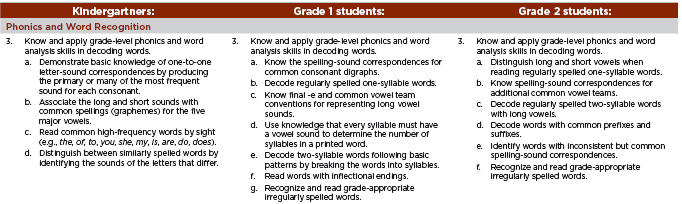 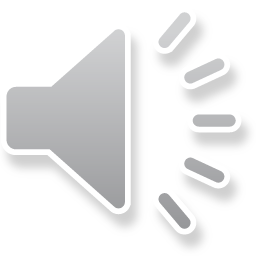 [Speaker Notes: [There is a sound clip here which plays the How Will I Know? Tune.] 

(Optional): Included in your packet on p. 4 is the Reading Foundational Skills Scavenger Hunt worksheet and activity. If participants are not familiar with the Foundational Skills Standards, this activity builds knowledge of the progression of skills required at each grade level. Allow 10 minutes for the completion of the Scavenger Hunt and 3-5 minutes for debrief, if used. 

Big Idea: 
There is a progression of foundational skills called for in the Standards.

Details:
Reviewers of K-5 materials need to be familiar with the Standards. Appendix A of the Common Core State Standards provides further detail on the research behind and the progression of the foundational skills sequence.]
Metric 4A: A Research-based transparent progression
Example:
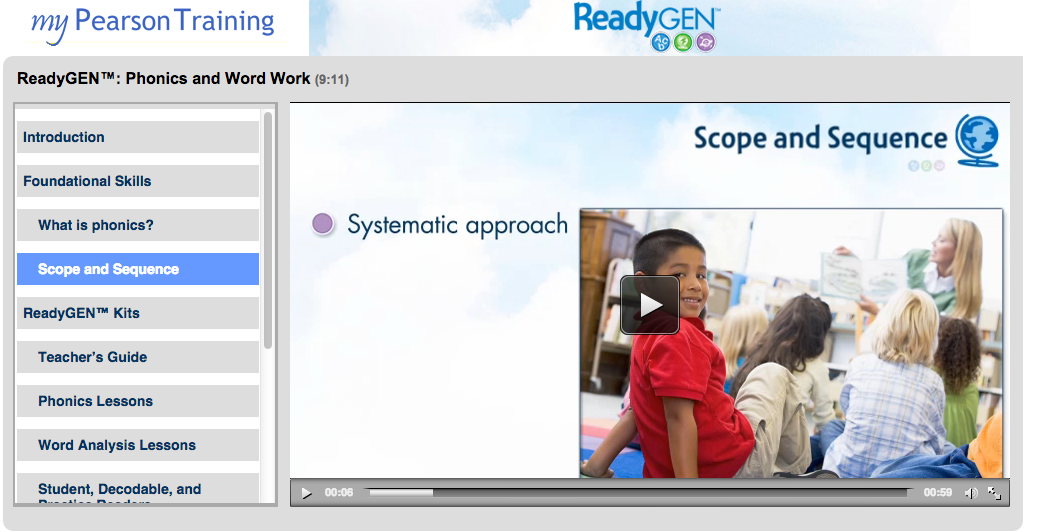 [Speaker Notes: Facilitator Note: Be prepared to show the 1-minute video example explaining the systematic research-based approach employed in ReadyGen. (http://mytrainingconnection.com/assets/files/episodes/20150922_0000_394f130056017224ee2e17d7bafcf566/index.html#chp4)
5 minutes

Big Idea: This is an example video of what support a publisher might supply regarding the skills progression followed in a program. When reviewing K-2 materials for Foundational Skills metrics, the scope and sequence and research-based progression will need to be investigated for the quality of the research and to see if it aligns with the expectations of the CCSS. 
 
Details: 
The research-based progression of all foundational skills programs should be included as a grade by grade scope and sequence.]
Foundational Skills
NN Metric 4B: Submissions include a variety of student reading material and activities that allows for systematic, regular, and frequent practice of all foundational skills.
Games, decodable readers, books, puzzles, center ideas, manipulatives, charts, routines, etc.
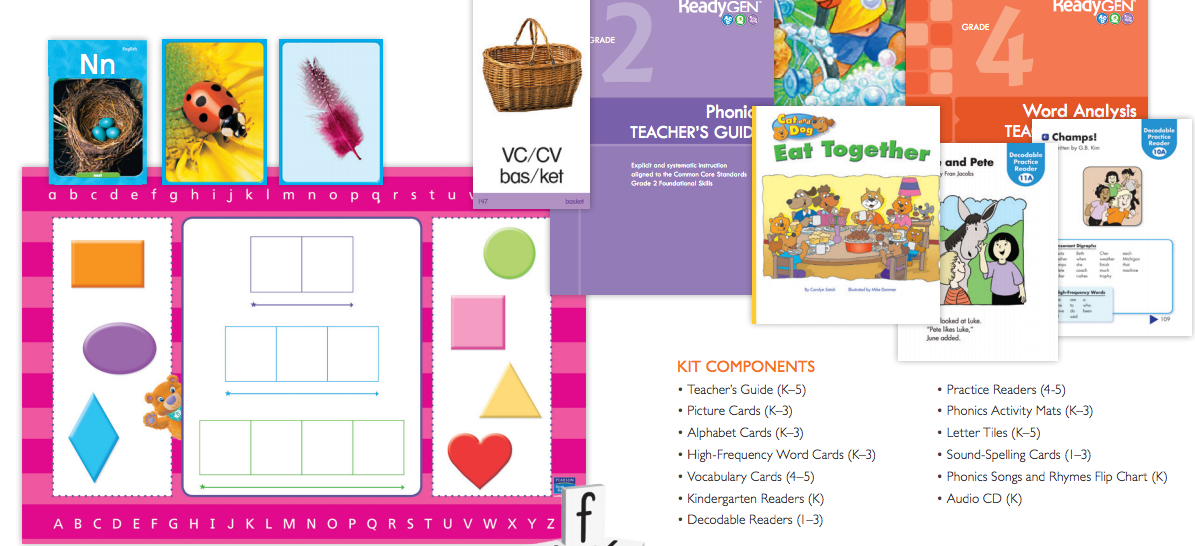 IMET p. 19
[Speaker Notes: Big Idea: 
Non-Negotiable 4B requires the analysis of practice opportunities provided within any one program. The metric requires “systematic, regular, and frequent practice of all foundational skills.” 

Details: 
Materials to practice foundational skills should include activities students can do independently as well as with teachers. These materials should be plentiful and easily available to teachers. There should as well be many activities students can do at home with parents.]
Foundational Skills
Example
[Speaker Notes: Big idea: Aligned foundational skills programs will include a variety of materials that engage and allow practice for students in grades K-2. 

Details: 
This example from Journeys includes letter cards and songs, one per week. 
Reviewers will need to look for evidence of a variety of games, puzzles, readers, and manipulatives when evaluating for this metric.]
NN Metric 4C: Submissions provide clear, well-structured diagnostic assessment protocols and materials for all foundational skills to guide instruction and remediation.
Foundational Skills
Discuss:  How frequently should progress monitoring take place when teaching foundational skills in grades K-2?
IMET p. 20
[Speaker Notes: Big Idea:
Ask participants to take a look at Metric 4C. Discuss: “How frequently should diagnostic progress monitoring take place when teaching foundational skills in grades K-2?”

Details:
Share answers.  Ensure that very frequently– weekly, even daily– is confirmed, as frequent assessment is critical to student mastery of foundational skills.
Have teams take a look at the CKLA Assessment and Remediation Guide excerpt in the handout on pp. 5-9
Discuss- How does this support and guide teachers in making decisions? 
Refer to the How to Find Evidence column for guidance as you review.]
Foundational Skills
Example
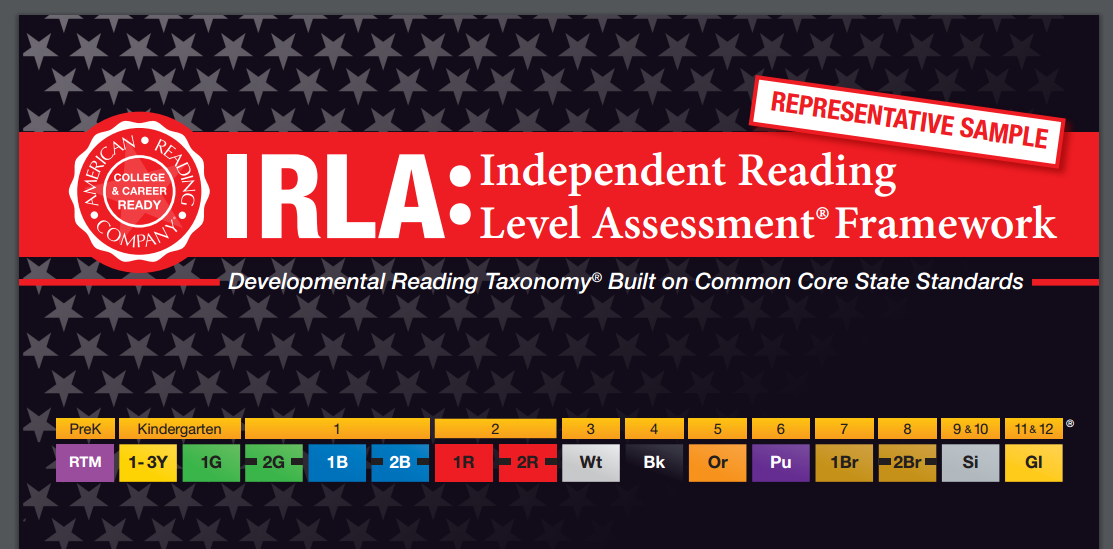 [Speaker Notes: Allow 10 – 15 minutes for looking at the assessment materials and discussion. 

Big Idea: Well-aligned foundational skills programs include diagnostic assessment materials. 

Details: 
With your tablemates, look over the American Reading Company sample IRLA assessment for the grade 2 on pp. 10-27 in your packet.  
What evidence can you find for Metric 4C? 
Possible evidence of alignment: 
There are connections made to the CCSS.
There are explicit, clear instructions for the teacher on how to diagnose – tricky phonics check, read with 98% accuracy, what to look for when student has reached proficiency (How does the diagram teach us about the life cycle of a bee?). 
It gives clues as to student behavior, e.g., covers parts of unfamiliar words with finger and look for familiar chunks inside.
Plans for when to transition are evident and clear.]
NN Metric 4D: Materials guide students to read with purpose and understanding and to make frequent connection between acquisition of foundational skills and making meaning from reading.
Foundational Skills
“These foundational skills are not an end in and of themselves; rather they are necessary and important components of an effective, comprehensive reading program designed to develop proficient readers with the capacity to comprehend texts across a range of types and disciplines.”
Common Core State Standards, p. 15
IMET p. 21
[Speaker Notes: 2 minutes

Big Idea: The reason to read is to make meaning. When practicing foundational skills this message should be clear in  materials. 

Details: 
Have participants turn to page 21 of the IMET and read the How to Find the Evidence column.  
Though texts students read in these early grades may be very simple they should always include some type of comprehension activities or questions.]
Foundational Skills
NN Metric 4E: Grade 2: Materials provide opportunities for students to engage in a range and volume of reading to achieve reading fluency of grade-level text as required by the Foundational Skills Standards.
IMET p. 22
[Speaker Notes: Allow 5 minutes for discussion here. 

Big Idea: In second grade, text complexity requirements begin for materials students read on their own. Through this metric, reviewers will analyze the opportunities for 2nd grade students to engage in the range and volume of reading necessary to become fluent grade-level readers .

Details: 
Look through the reading lesson in your handout on pp. 28-29. Support for fluency should be evident in connected grade level text for grade 2. 
Discuss what evidence you could use for Metric 4E from this sample. 
What else would you want to consider?]
Foundational Skills
Practice: Foundational Skills
Consider the attached sample lesson from the Core Knowledge Skills Strand, Grade 1, through the lens of Non-Negotiable 4. What evidence for the metrics do you see? Individually write your findings on the IMET. 
Then read the Louisiana Believes excerpted review of the program. What do you notice? 
What other program components would you want to investigate?
[Speaker Notes: Allow 15 minutes for this activity. 

Big Idea: 
This activity is designed to engage participants in finding evidence for the NN 4 metrics. Although it is only one lesson, participants will get a good idea of what a well-aligned foundational skills lesson should look like. 

Details: 
For the writing activity, find the Core Knowledge Skills Strand components – grade 1 lesson plan, skills reader, and student practice page on pp. 30-53 of the handout. The Louisiana Believes review is on p. 54. 
After participants have written individually, debrief the findings and evidence for the metrics. The Core Knowledge Skills Strand K-3 (which is all foundational skills) was the only elementary program Louisiana found to meet all non-negotiable criteria and score the best possible on all indicators of superior quality. The review includes detailed reasoning for the decision. 
Evidence might include:
4A: A scope and sequence document would need to be consulted.
4B: There is student reading material included in the lesson. If this is a regular lesson, there is a lot of reading and practice embedded in the lesson.
4C: There are notes in the margins for additional practice, extension activity if students work quickly. This assumes the teacher is monitoring and assessing as the lesson progresses. The student writing worksheet would also provide the teacher with insight into the students’ grasp of skills. 
4D: The questions and discussion of the meaning of the text drives the reading of the story. 
If this lesson is a standard lesson, and repeated in this format, that’s a lot of practice! This program is also very supportive for teachers. The box at the end of the lesson provides a lot of information about phonics for the teacher.]
Essential Questions
How does the Instructional Materials Evaluation Tool (IMET) allow reviewers to evaluate whether instructional materials are  aligned to the major features of the Common Core State Standards and the Shifts?

What understandings support high-quality, accurate reviews?
[Speaker Notes: Big Idea: 
Reflect back silently for just a minute on our Essential Questions. Discuss some of your big ideas with your tablemates. Share out a few. Ask, what are you still wondering about?  

Details:
Collect feedback from participants regarding their understanding of the IMET and the metrics. If further support is needed regarding some of the metrics, ask participants to gather examples to discuss with colleagues, keeping the conversations grounded in the wording of the metrics.]